П. 7.3 Проектирование и разработка
ГОСТ ISO 13485-2017 Изделия медицинские. Системы менеджмента качества. Требования для целей регулирования
Документированные требования процедуры проектирования и разработки медицинских изделий
В ходе планирования проектирования и разработки организация должна документировать:
a) стадии проектирования и разработки;
b) анализ(ы), необходимые на каждой стадии проектирования и разработки;
c) деятельность по верификации, валидации и передаче проекта, если это целесообразно для каждой стадии проектирования и разработки;
d) ответственность и полномочия в области проектирования и разработки;
e) методы обеспечения прослеживаемости выходных данных проектирования и разработки к входным данным;
f) необходимые ресурсы, включая требуемую компетентность персонала.
Входные данные:
a) функциональные, эксплуатационные требования, требования удобства пользования и безопасности в соответствии с предназначенным применением;
b) применимые регулирующие требования и стандарты;
c) применимые выходные данные по менеджменту риска;
d) там, где это целесообразно, информацию, взятую из предыдущих аналогичных проектов;
e) другие требования, важные для проектирования и разработки продукции или процессов.
Входные данные должны быть проанализированы на адекватность и официально одобрены.
Требования должны быть полными, недвусмысленными, пригодными для верификации или валидации и непротиворечивыми.
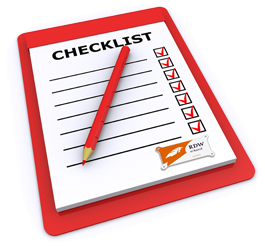 Выходные данные должны
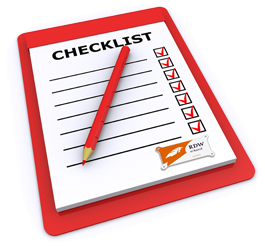 a) соответствовать входным данным проектирования и разработки;
b) обеспечивать соответствующей информацией в отношении закупок, производства и обслуживания;
c) содержать критерии приемки продукции или ссылки на них;
d) определять характеристики продукции, существенные для ее безопасного и правильного использования.
Выходные данные проектирования и разработки должны быть представлены в форме, позволяющей провести верификацию относительно входных данных проектирования и разработки, а также должны быть одобрены до их последующего использования.
Анализ проектирования и разработки
На тех стадиях, где это целесообразно, должен проводиться систематический анализ проектирования и разработки в соответствии с запланированными и документированными мероприятиями с целью:
a) оценки способности результатов проектирования и разработки соответствовать требованиям;
b) идентификации и предложения необходимых действий.
Такой анализ должны выполнять представители служб, имеющих отношение к анализируемым стадиям проектирования и разработки, а также другие специалисты организации.
Передача проекта в производство
Организация должна документировать процедуры передачи выходных данных проектирования и разработки в производство. 
Эти процедуры должны обеспечить, чтобы выходные данные проектирования и разработки были верифицированы на соответствие требованиям производства, прежде чем стать окончательными производственными спецификациями, и чтобы производственные возможности могли соответствовать требованиям к продукции.
Результаты и выводы передачи должны быть зарегистрированы
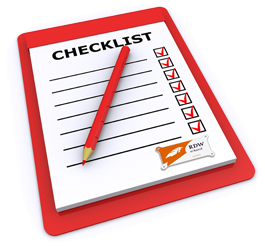 Управление изменениями проектирования и разработки
Изменения в проектировании и разработке должны быть идентифицированы.
До внедрения изменения должны быть:
a) проанализированы;
b) верифицированы;
c) валидированы, если это целесообразно;
d) одобрены.
Анализ изменений проектирования и разработки должен включать оценивание влияния изменений на составные части, полуфабрикаты или уже поставленную продукцию, на входные или выходные данные менеджмента риска и процессы жизненного цикла продукции.
Записи изменений, результатов анализа изменений и любых необходимых действий должны поддерживаться в рабочем состоянии
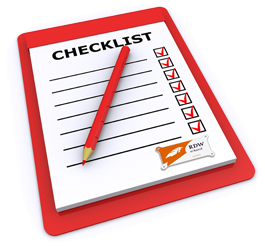 Файлы проектирования и разработки
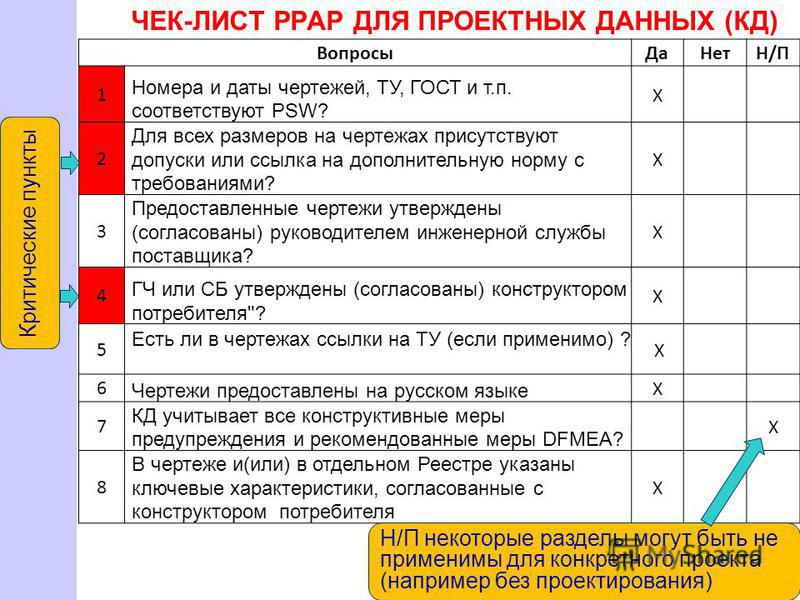